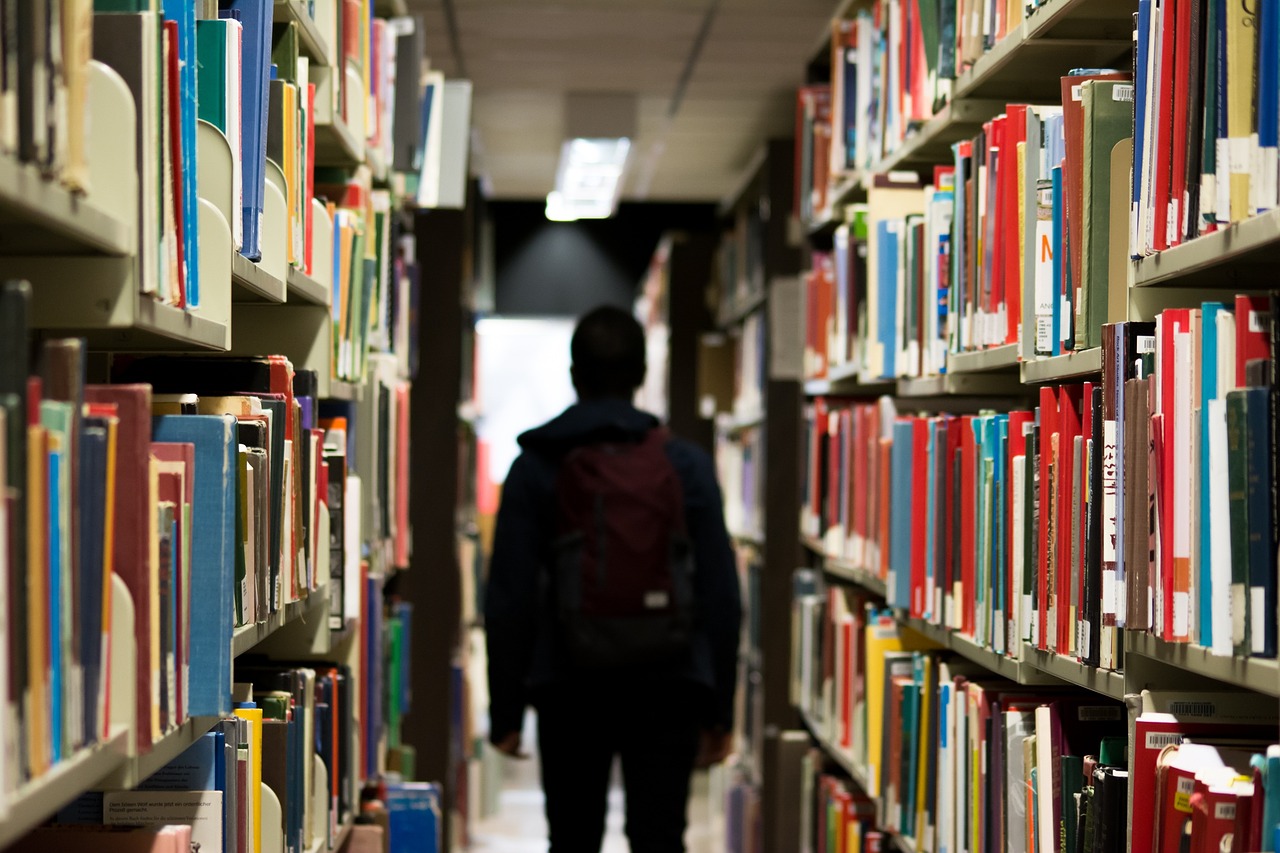 Library starter 
kit

Compiled by Thenji Nyaningwe
Contents of Starter Kit
Library Training sessions
  Library membership: borrowing, registration
  Facilities: Wi-Fi, photocopiers, computers
  Online presence: Social media, webpage
  Information resources: Classic Catalogue, 
     Online databases:Sabinet Legal, LexisNexis Butterworth, Jutastat- Juta’s Electronic Law journals and other international databases
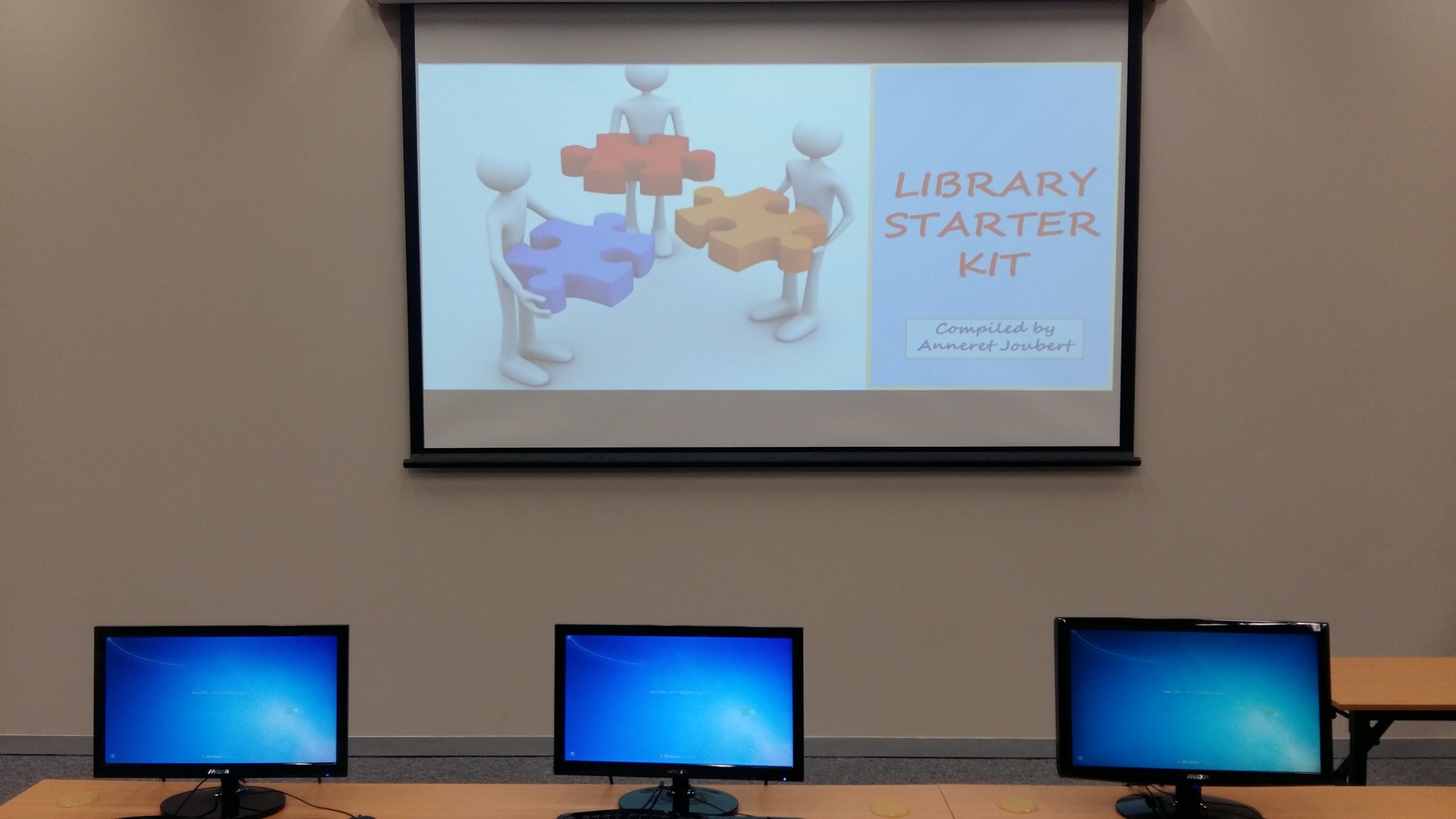 Why is it important to attend the library training sessions?
Library training programme benefits
Classroom scenario:
You need to find information for an assignment 

 the articles may not be found in Wikipedia 
 the articles should be of an academic nature

                                WHERE DO I START??
    You will find all your answers at the library training 
                         sessions starting soon!
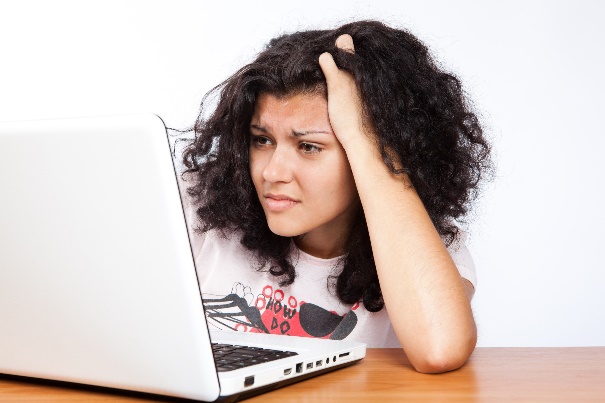 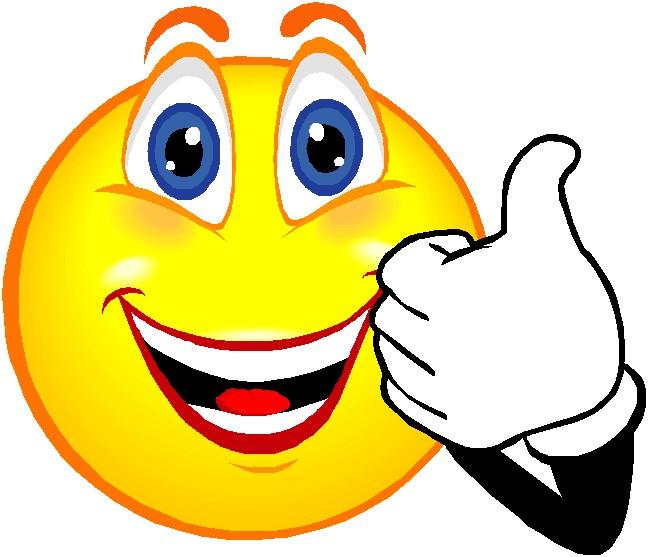 Taking a leap to “information freedom”
“Education is the key to self-development and empowerment” ― Lailah Gifty Akita

The library training program includes:
 How and where to start with your research (topic & keywords)
 How to create your own pin
 Finding journal articles (Jutastat :Juta’s Electronic law Journal, Sabinet Legal)
 Finding books ( Classic Catalogue)
 Referencing
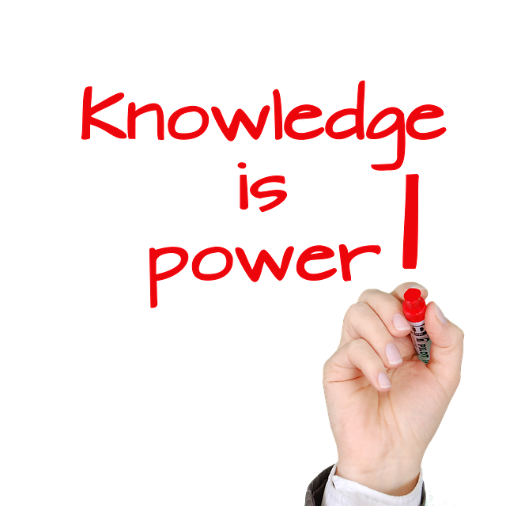 Finding library guides on library webpage
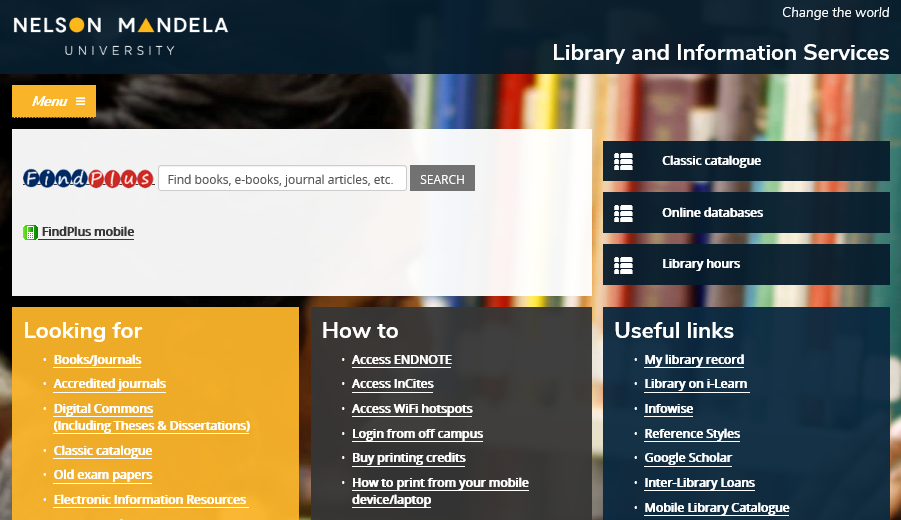 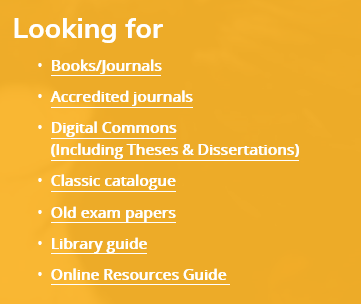 Provides information about services available at all LIS campuses
LIBRARY MEMBERSHIP
Library Membership requirements
Register as a LIBRARY USER
at the Circulation Desk in the library 
Provide 2 different contact numbers
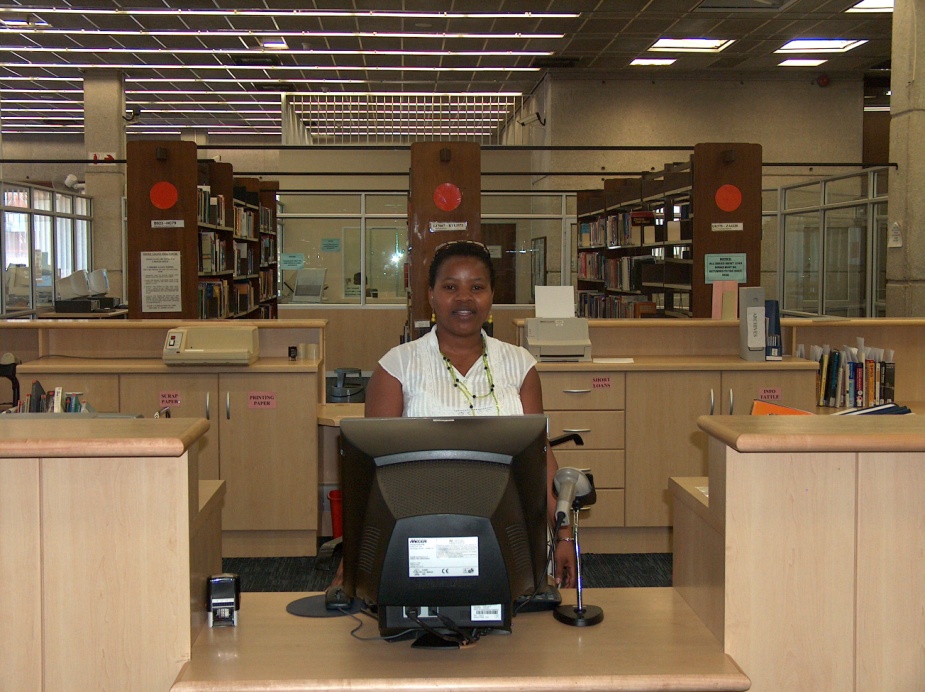 NO CARD 
=  No Library entrance 
=  No books on loan
=  No computers
=  No Services
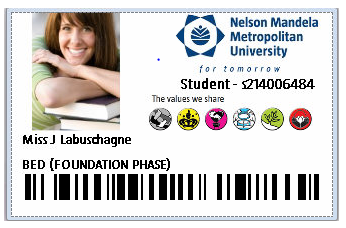 Please do not let other students use your student card
You are responsible for all items issued on your card
Borrowing from library
Renewing of items
Patrons may renew library material  
 by phone, 
 online via the Classic Catalogue or 
 in person at the Circulation Desk
 
Library material can be renewed twice unless another patron has booked the item
Overdue book charges
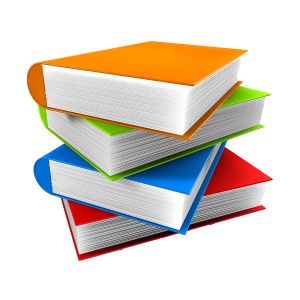 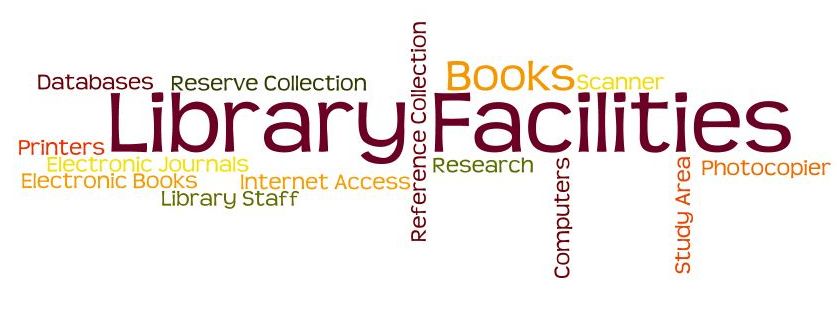 Facilities
Use Self-check unit to check out books. Available at South Campus library only
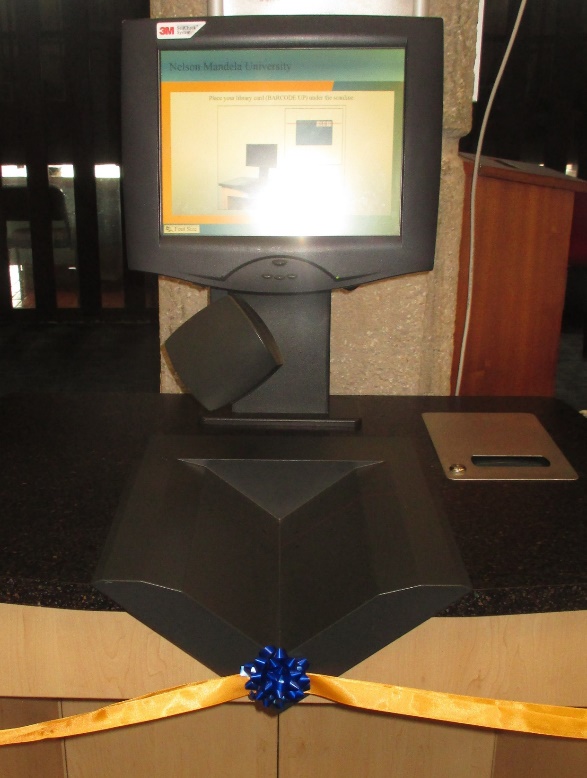 Copiers/printers on ground floor and first floor. Operate on same system as labs
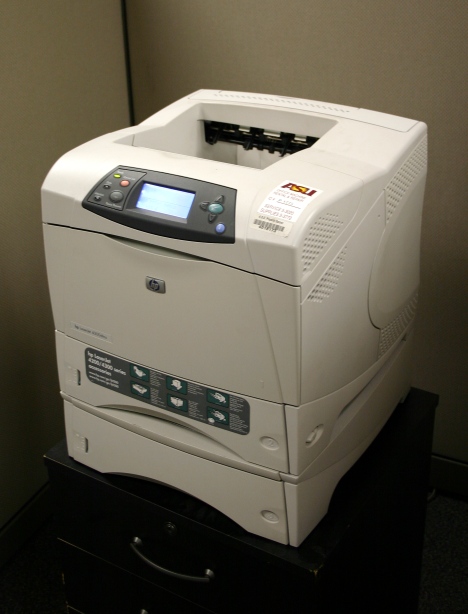 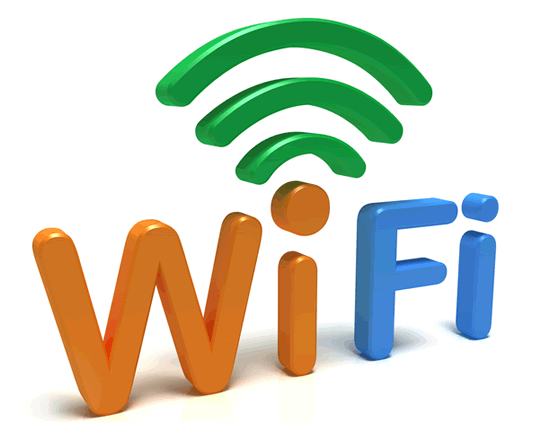 Special needs 

4 dedicated (wheelchair friendly) workstations 
Magnifier  
Zoom Text software 
Special keyboards with large icons, a dedicated scanner and printer
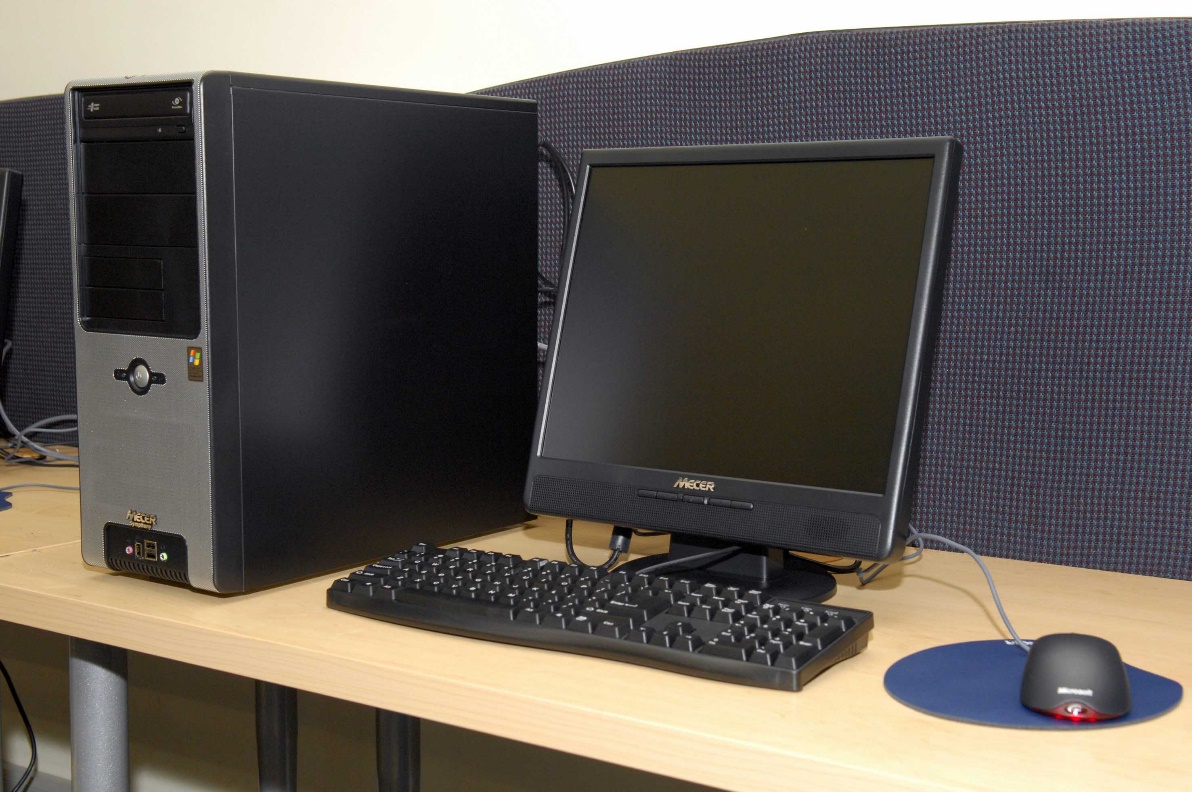 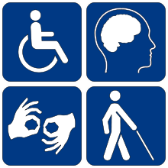 Computer Work Stations issued 1 hour at a time on first floor
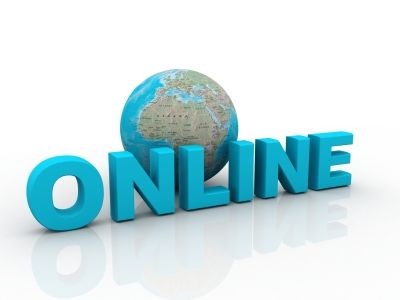 PRESENCE
Facebook
https://www.facebook.com/NelsonMandelaUni.Library
Social media
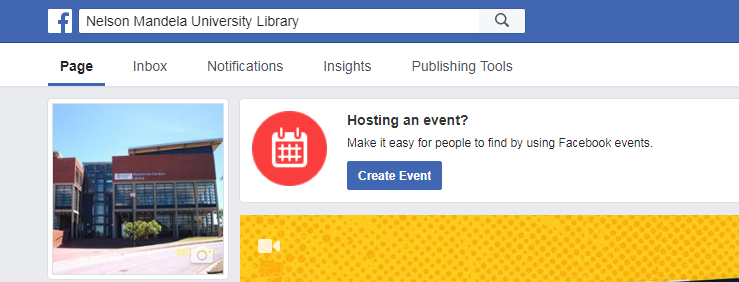 Youtube https://www.youtube.com/channel/UCTtBPgDumiITeQ-pEQTwrAg
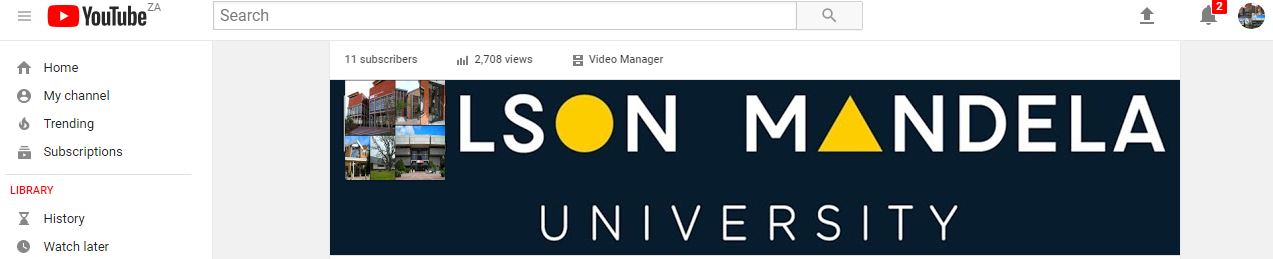 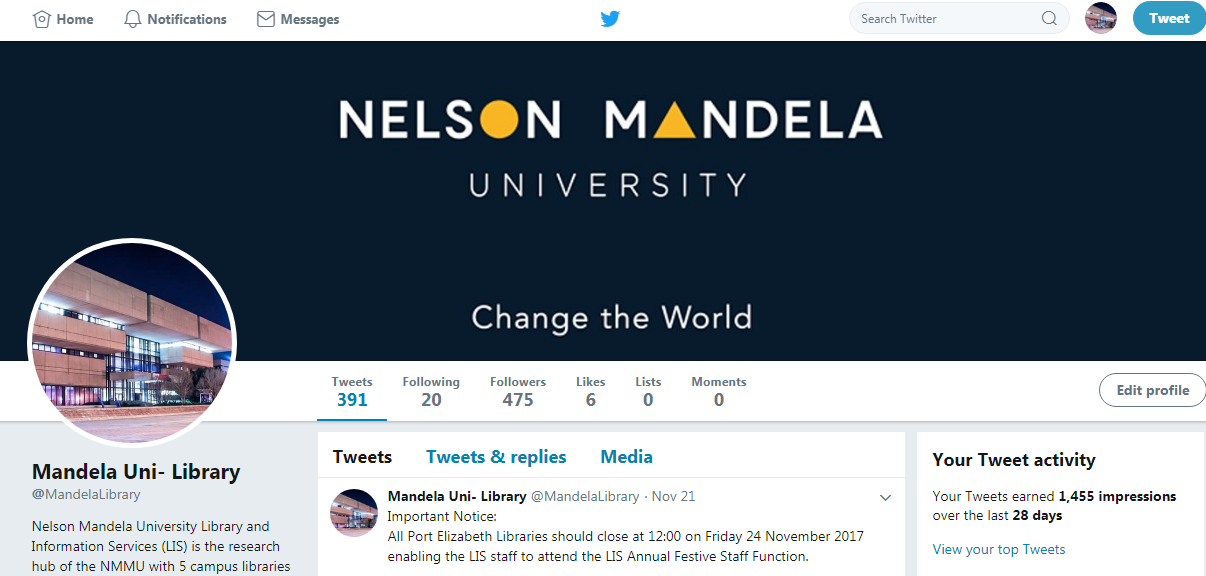 Twitter
https://twitter.com/MandelaLibrary
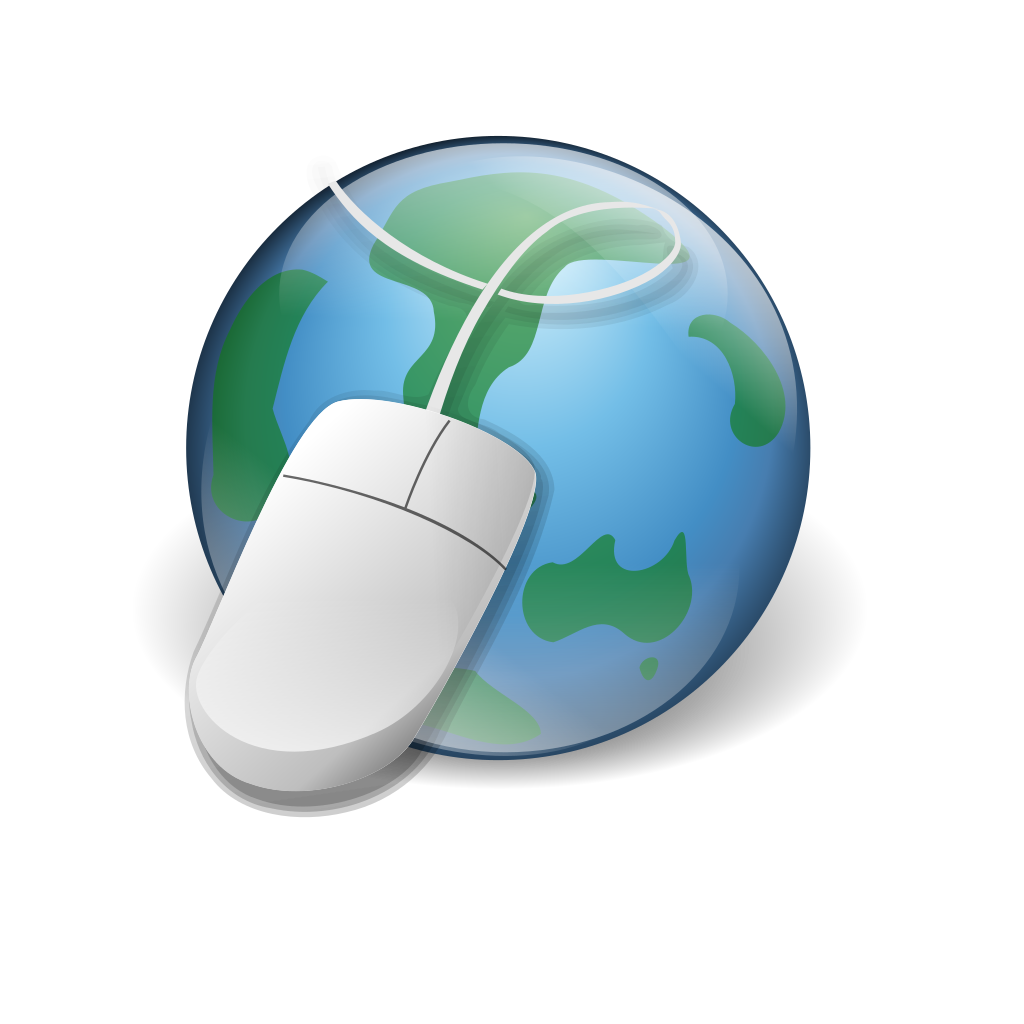 Library webpage
Library webpage:
http://library.mandela.ac.za
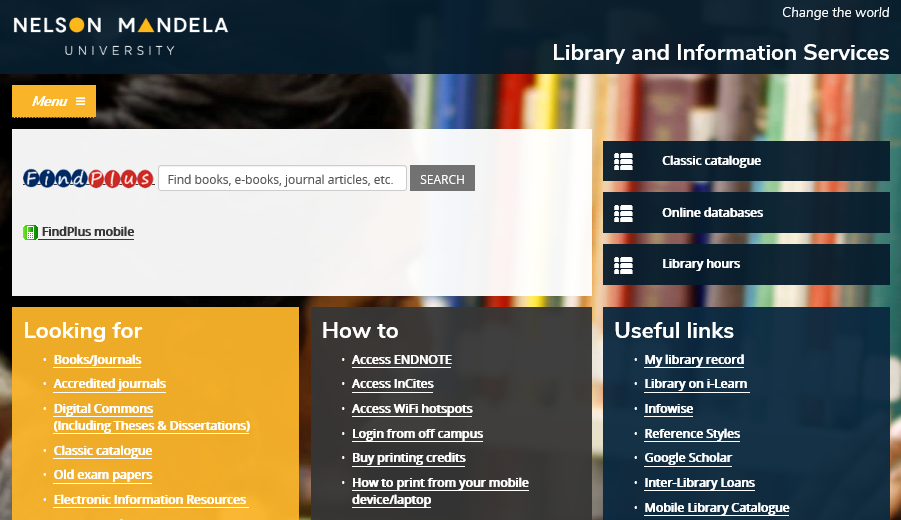 Quick links
Click on menu
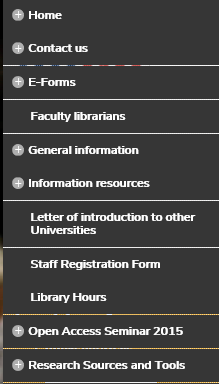 Additional information like contact details, general information, services etc. are also found in the drop down menu
Library webpage includes
Links to 
Information Resources:
Classic Catalogue
Online Databases
Library on i-learn
Google Scholar
FindPlus
Old Exam Papers
Mobile Library Catalogue, etc.
Menu:
Library Hours
Library training sessions
Information Commons
E-forms
Photocopying and Printing
Inter-Branch Loans, etc.
Finding library guides on library webpage
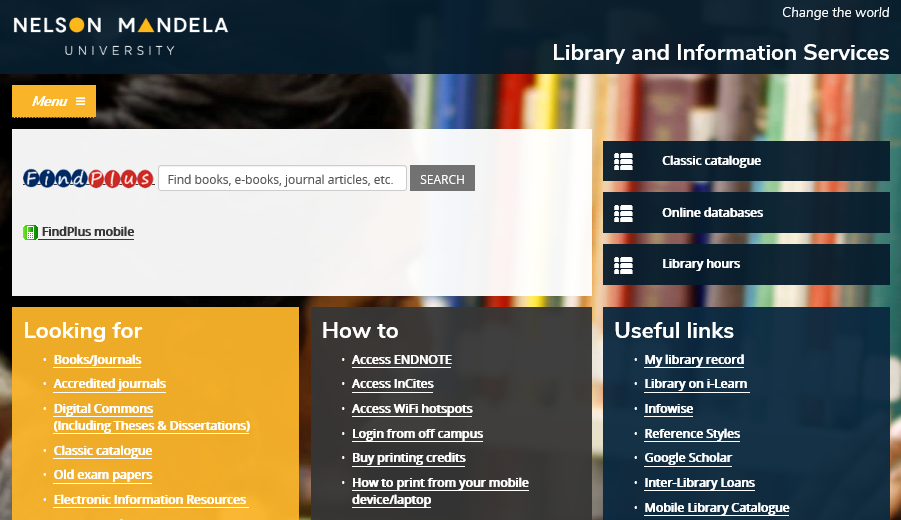 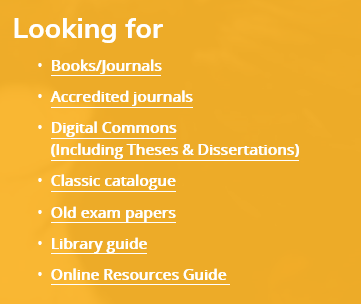 Provides information about services available at all LIS campuses
Classic Catalogue
Online Databases
Location of Information resources
Information resources: starter kit
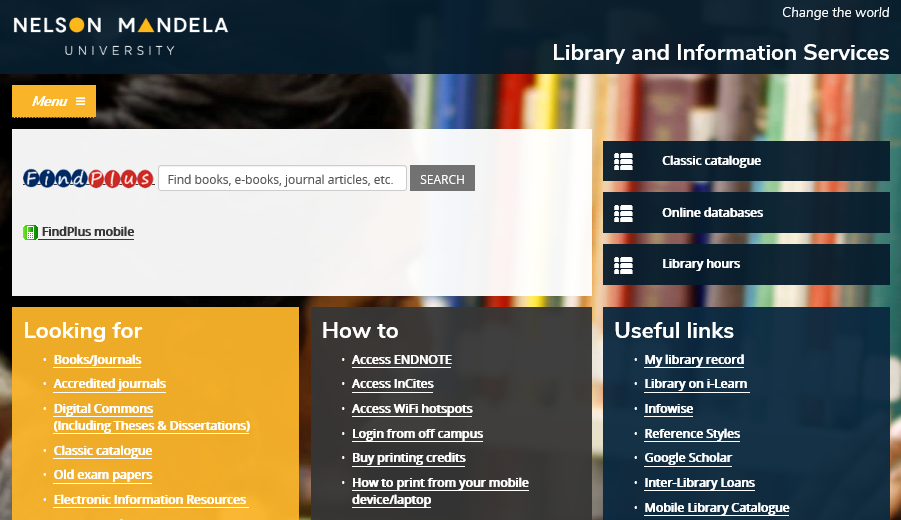 Search for  books, articles and class notes placed on Short Loan/Study Collection and the open shelves in the Classic Catalogue
Find access to  online legal databases here
You can search multiple Library resources (books, journal articles) all at once with a “Google-like” search
Online law databases:
Sabinet Legal (netlaw)
 LexisNexis Butterworths
 Jutastat: Juta’s Online journals
 Other Online Law databases
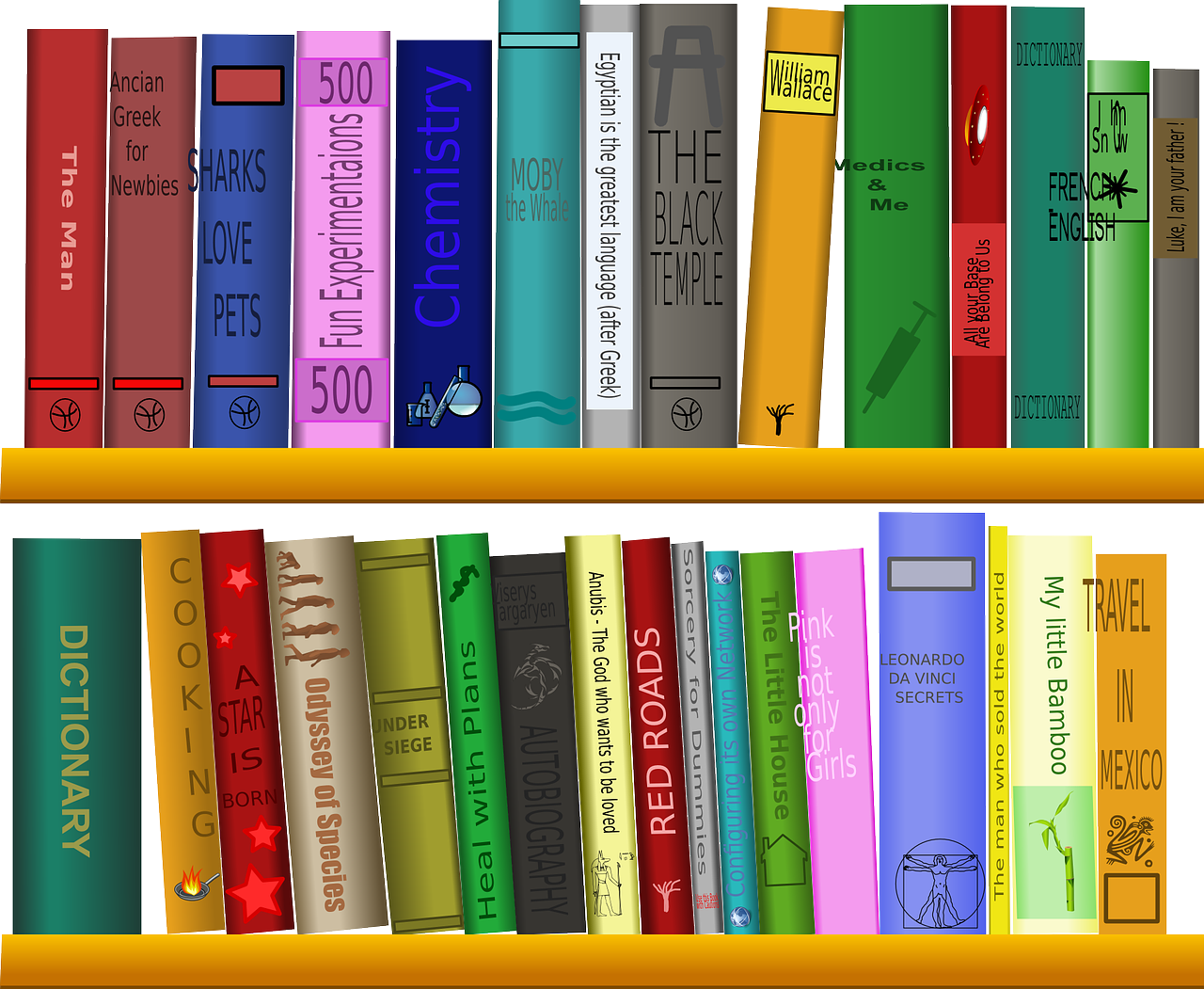 What is a
Short loan/
study collection 
Book?
SHORT LOANS collection
Books, articles or class notes placed on short loans by the lecturer
Identified by red dot on spine 
You need: 
Student card
Shelf no. of the item, located in Classic Catalogue
Items can be used for 1 hour at a time
One renewal in person per item, provided another student has not booked the item
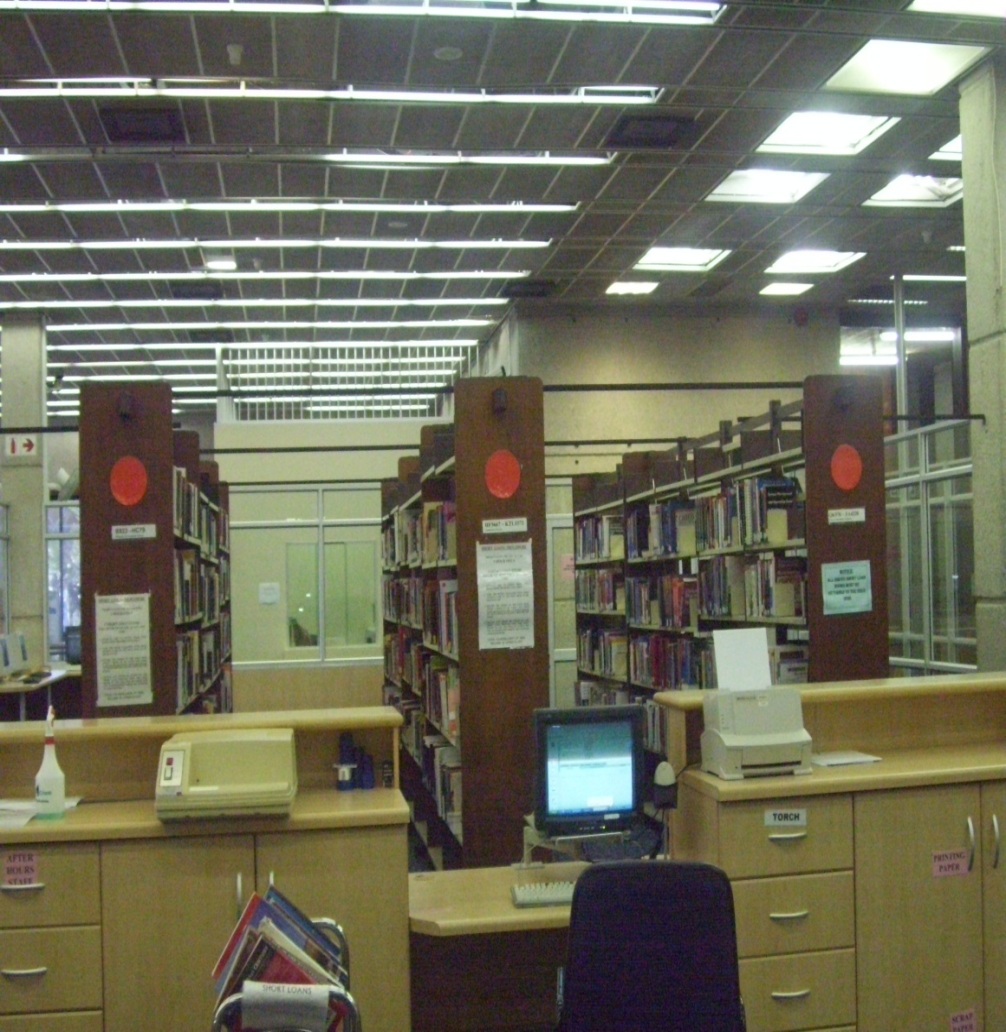 Enclosed section behind the Circulation Desk on the Ground Floor
STUDY COLLECTION
Copies of prescribed books
Identified by a yellow dot on spine
May be borrowed for 3 days
No renewals or reservations for this collection
Study collection books are only issued out for 1 hour during exams
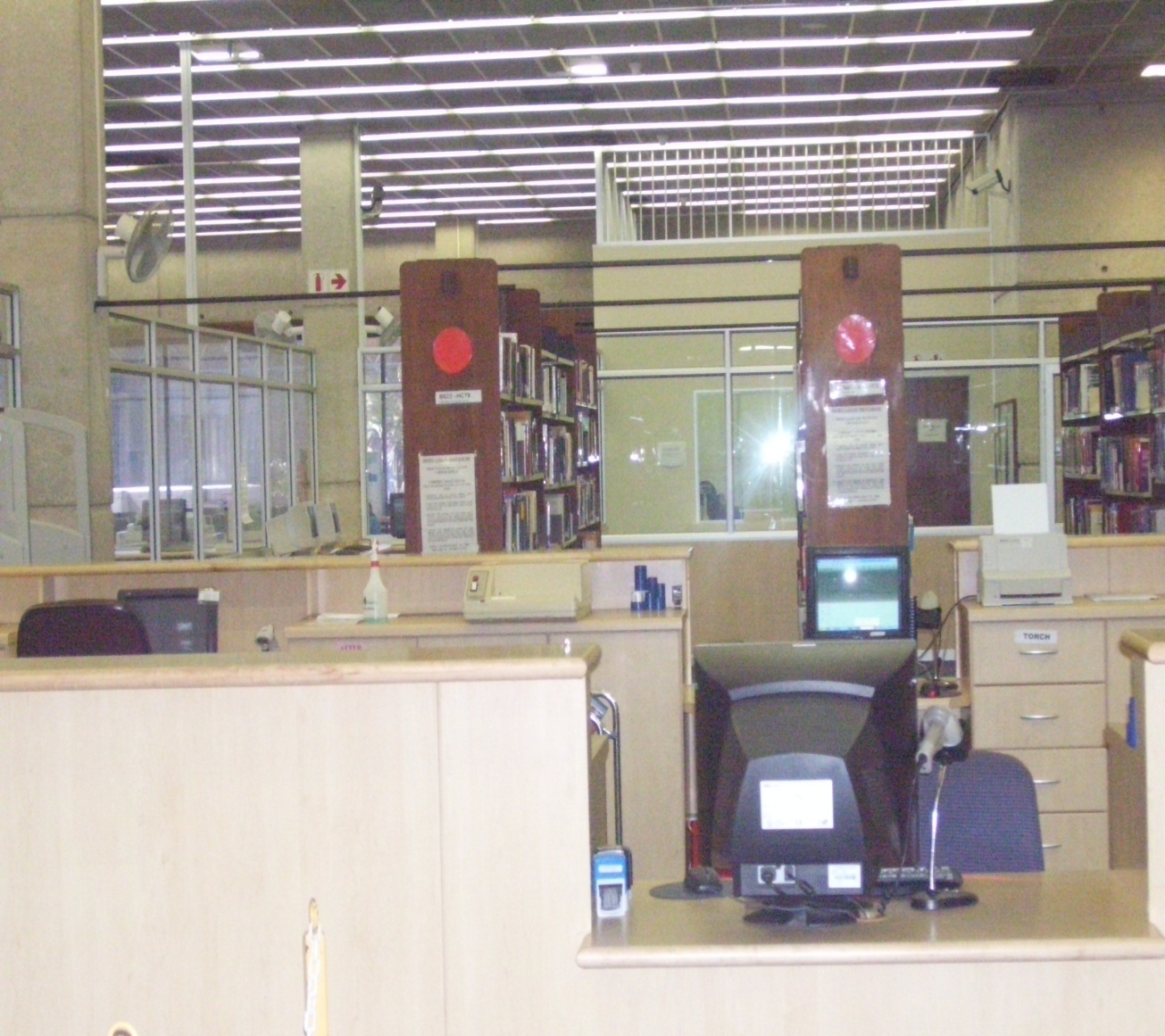 Study Collection is also behind the Circulation Desk on the Ground Floor
Locating Short loan/
Study collection books
Library webpage:
http://library.mandela.ac.za
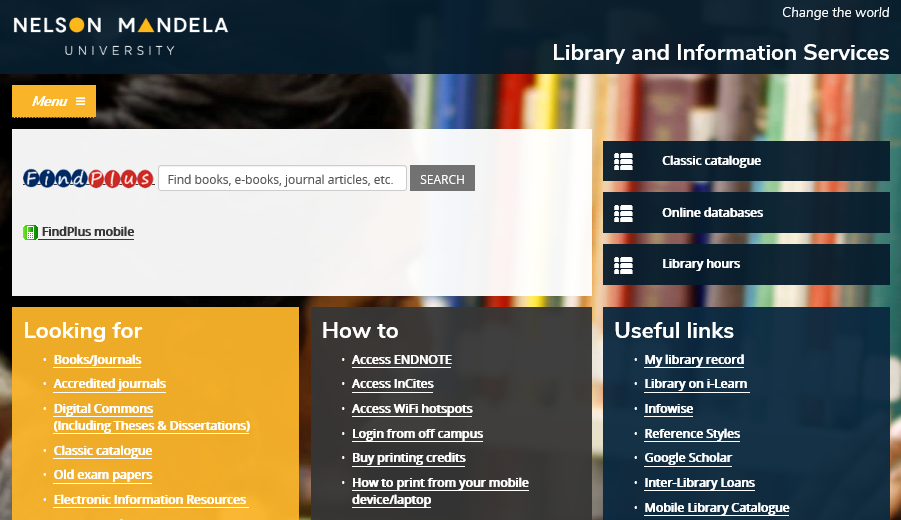 Accessing Short Loans/study collection material
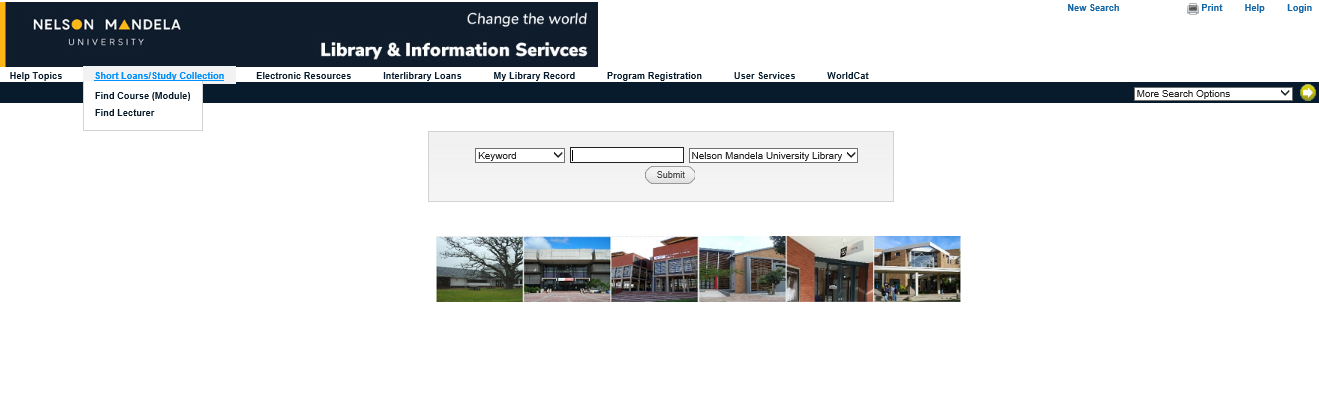 You can either search by course code or by lecturer’s name
Example-Short Loan items
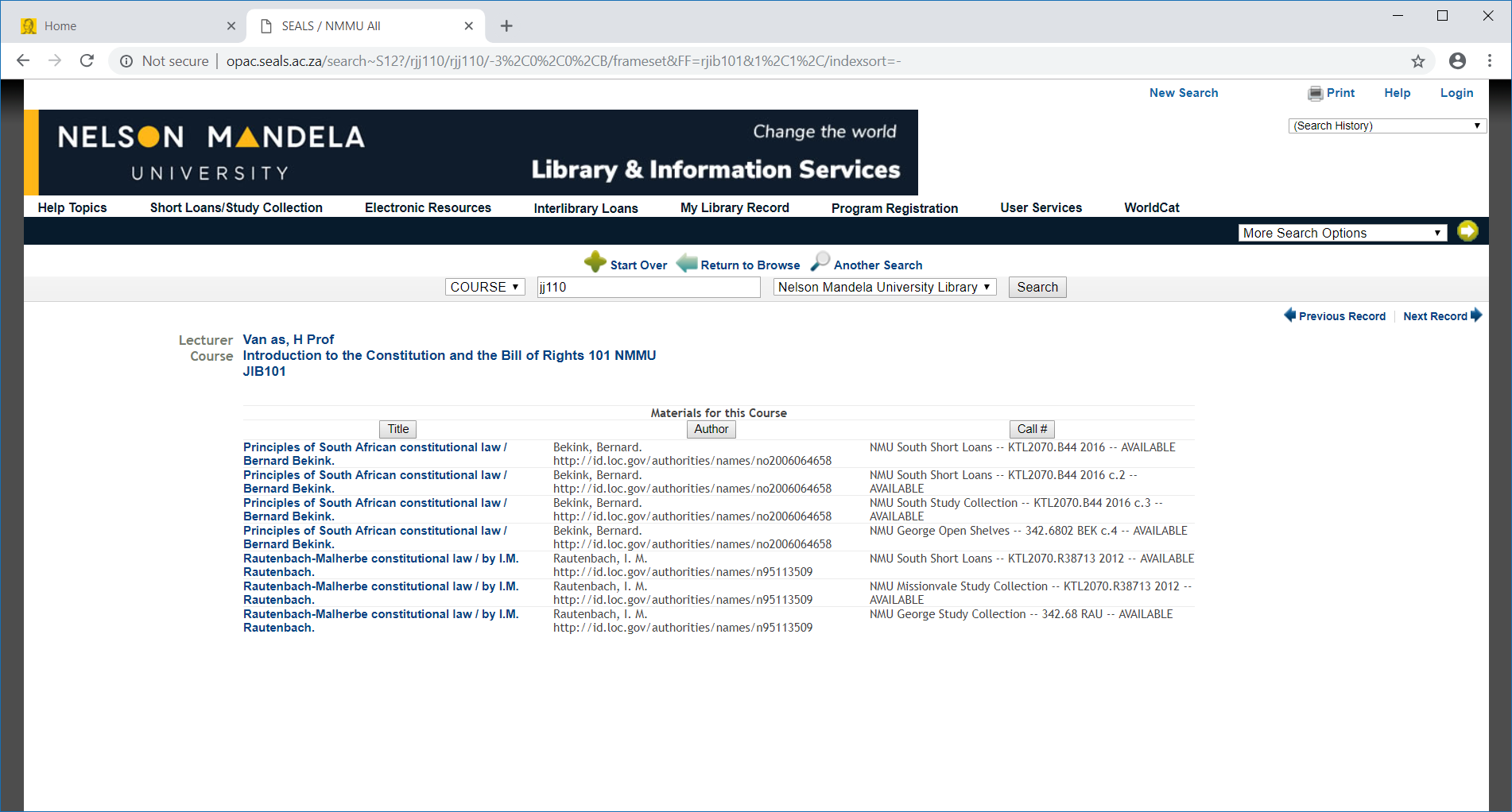 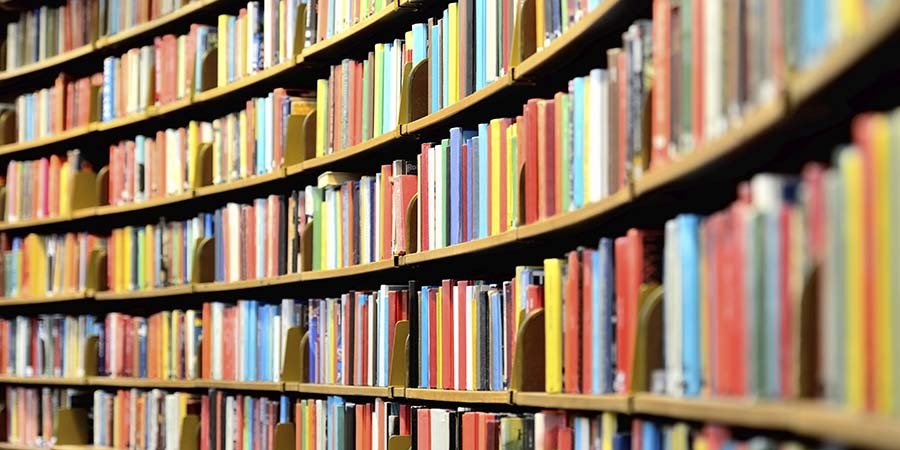 Locating a book on the shelf with the call number...
Library of Congress Classification System
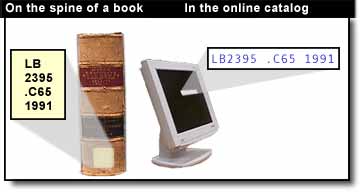 LB2395.C65 1991B
Attend follow-up training sessions in the library to get a more detailed explanation of how to  find a book on the shelf
PLEASE Remember!
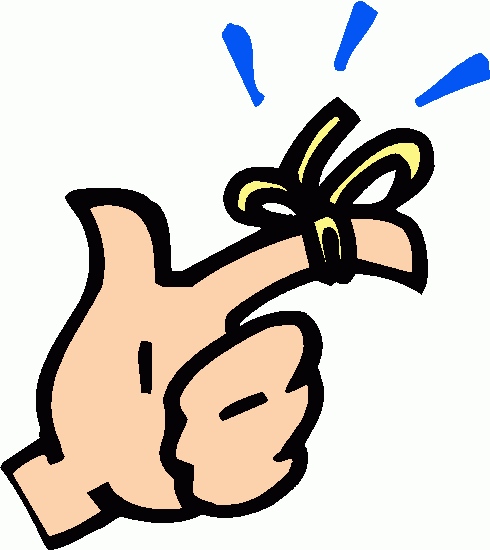 Register at the Library 24 hours after receipt of your student
     card 
 Attend free Library training sessions to help you with your 
     assignments 
 Make use of the  following information resources on Library Page:
     (Classic Catalogue, Sabinet Legal (netlaw), LexisNexis Butterworths, Jutastat: Juta’s Online journals, FindPlus, Library on i-learn and Faculty of Law Website
 Short Loan or study collection books can be located in the
     Classic Catalogue
 Library guides are available online on the library webpage
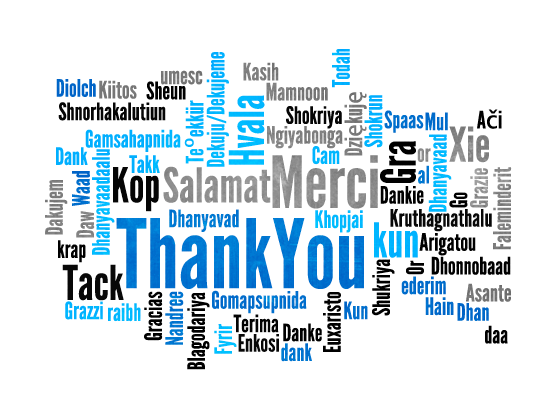